What is Relationship and Family Fitness?
Leader:  Discuss these expectations with your Soldiers
The Army expects each Soldier to comply with AR 600-20, Army Command Policy, paragraph 5-10b.(9), April 2010:
“Soldiers bear primary responsibility for their Family and personal affairs readiness.”

It is the Soldiers’ responsibility to inform the Chain of Command of their Family dynamics and keep their Family informed of their Army obligations.  The Army expects Soldiers who are married to be in a monogamous relationship.
Family (Connection) - December
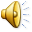 The Family and Significant Relationships
Leader:  Discuss these expectations with your Soldiers
Modern Families are diverse and dynamic
they may be a blend of two Families or contain only one parent and not be what is often termed “traditional”
look at the meaningful significant relationships that a Soldier identifies as “their” Family
Soldiers will meet all moral and legal obligations of marriage and parenting
A healthy Family relationship need not be one of blood, but is expected to be one of support, LOYALTY, care, commitment and affection
Family (Connection) - December
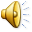 Components of Relationship and Family Fitness
Leader:  Discuss these expectations with your Soldiers
Family Care Plan – if required, Soldiers will have a Family Care Plan to provide for Family members during training and deployments (ask your unit S1 for more information)
Family Readiness Group – Soldiers will ensure that their Family Readiness Group have all relevant data needed for support services
DEERS Enrollment – all legal dependents will be enrolled in DEERS
SGLI – Soldier and spouse have been given every opportunity to purchase SGLI
Family Benefits – Soldiers and Families are aware of the comprehensive NYARNG network of support 
call for information:  1-877-715-7817
Family (Connection) - December
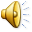 Unhealthy Family Fitness Behaviors
Leader:  Review unhealthy behaviors with your Soldiers
Domestic violence
Verbal, emotional, mental and physical abuse of spouse
shaking or hitting your children
Sexual abuse or assault
Wearing your “rank” at home
Putting your Family last in your priorities
Having the Family overly and unnecessarily dependent on you
Abusing alcohol or drugs to avoid Family issues
Discouraging involvement in the Family Readiness Group or other community support networks
Lying to Family or being misleading
Failure to meet Family obligations.
Failure to be a good role model
Family (Connection) - December
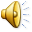 Unhealthy Family Fitness Scenario
Leader:  Read the following scenario
You have been working long hours for the past couple of months. Your son is 6 years old and excited to show you his art project he made at school.  You walk in the door after a 10 hour workday and still have to cook dinner and prepare for the next day.  When your son approaches you to show you what he had made at school, you say, “yeah, that’s nice,” without looking at it.  Your son walks away feeling unimportant and takes his project to his mother.
Family (Connection) - December
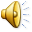 Scenario – “Active Constructive Responding”
Leader:  Ask your Soldiers what they perceive the problem to be and how it will affect the families connection in the long term. (Open discussion)
Bottom Line Up Front: 
There are four ways people tend to communicate with each other:

Passive Constructive: Distracted; disinterested; conversation fizzles out. “Conversation Killer”
Passive Destructive: Ignoring the event.  Changing conversation to another topic. “Conversation Hijacker”
Active Destructive: Pessimistic.  Squashing the event.  Negative focus. “Joy Thief”
Active Constructive:  Authentic interest.  Elaborates the experience. “Joy Multiplier”
Family (Connection) - December
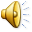 Scenario – “Active Constructive Responding”
Leader:  Discuss what type of communication style is being used in the scenario.  Example responses using each style are below.
Passive Constructive:  “Yeah, that’s nice.”
Passive Destructive: “That’s nice.  What do you want for dinner?.”
Active Destructive: “Put that down.  You’re getting glitter all over the place.”
Active Constructive: “Wow, that is great.  Did you make that for me?  I’m going to hang it at work.”

“Active Constructive Responding” (ACR) allows the person to relive the 
good experience. It’s  important to remember that when someone 
comes to you with an accomplishment, they are bringing you a gift that
they could have shared with someone else.  How you respond to that 
gift will determine if the relationship will strengthen.
Family (Connection) - December
Leader:  Have Soldiers discuss which style of communication they usually fall in to and why.  Do they tend to use one style more with the people closest to them?
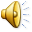 Page 7
Connection
ACR helps to build upon the competency of connection by building stronger relationships with the people you care about most.  You 
can be a more effective Soldier by building strong relationships, and being willing to give and receive help, because accomplishing a mission requires teamwork and trust of your fellow Soldiers.  Likewise, ACR is a valuable skill for leaders to use when communicating with subordinate Soldiers.
Family (Connection) - December
Hunt the good stuff: Positive people think positively.  Focusing on positive experiences leads to an optimistic way of thinking.  Encourage your Soldiers to share a positive experience that they have had since last drill.  (Open discussion)
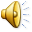 Scenario – Battle Buddy Aid
Leader:  Ask about responsibility of Battle Buddies and how they can assist in the situation and review ACE
How could leaders use ACR to strengthen their teams?
Listen  authentically to Soldiers and their concerns.
Be honest if you are distracted.
How can you use ACR to strengthen your family connection?
Be attentive and savor family time.
Set time aside to share daily experiences.  
Remember ACE * (any stressful situation can lead to suicidal behavior)
Ask what you can do to assist the Soldier in succeeding.
Care enough to listen and provide support.
Escort the Soldier to resources or be one yourself as a positive influence.

DO YOU HAVE AN “ACE” CARD?
*	 The ACE process guides us to assist the Soldier.  Have the courage to act on behalf of a fellow Soldier.  Never assume that everything is good to go until you have checked.
Family (Connection) - December
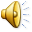 Healthy Family Fitness Behaviors
Leader:  Ask your Soldiers to think of good Family fitness habits
Leaders should demonstrate SELFLESS SERVICE with Guard Family
Know and understand the NYARNG network of support
Practice positive parenting skills of RESPECT, LOYALTY and SELFLESS SERVICE
Share Family information with the unit
Share unit information with the Family
Encourage Family Readiness Group involvement
Balance Family, Guard and employer obligations
Spend quality time with your Family
If required, have a Family Care Plan
Educate Family members on military benefits
Teach and practice the Army Values (be a good role model)
Learn and practice good listening and communication skills
Encourage positive, interactive Family environment
Family (Connection) - December
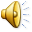 Available Resources
Leader:  Reviews available resources and remind Soldiers that seeking them is not a sign of weakness but part of fitness
NYARNG Family Programs Office, (877)715-7817 or  online at www.dmna.state.ny.us/family
Director of Psychological Health(DPH), (518)396-8993
Military Family Life Consultant (MFLC), (518)925-4302
Sexual Assault Response Coordinator (SARC), (518)786-4734
Military OneSource (NYARNG Representative), (518)265-2901
State Chaplain’s Office, (518)461-2527
Military OneSource, (800)342-9647 or online at www.militaryonesource.com  
Vets4Warriors peer support line, (855)838-8255 / (855)VET-TALK, http://www.vets4warriors.com/
Family (Connection) - December
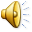